中国科学院动物研究所2021年招收博士学位研究生面试
考生姓名
准考证号
个人基本情况
1
硕士期间学习和科研情况
2
已取得的科研成果
3
对报考专业前沿研究的理解
4
5
博士期间研究计划
个人基本情况
1
硕士期间学习和科研情况
2
已取得的科研成果
3
对报考专业前沿研究的理解
4
5
博士期间研究计划
个人基本情况
正文标题
正文内容8正文内容8正文内容8正文内正文内正文内正文内正文内正文内正文内正文内正文内正文内正文内正文内正文内正文内正文内正文内正文内正文内正文内正文内正文内正文内正文内容8正文内容8正文内容8正文内正文内正文内正文内正文内正文内正文内正文内正文内正文内正文内正文内正文内正文内正文内正文内正文内正文内正文内正文内正文内正文内
正文重点
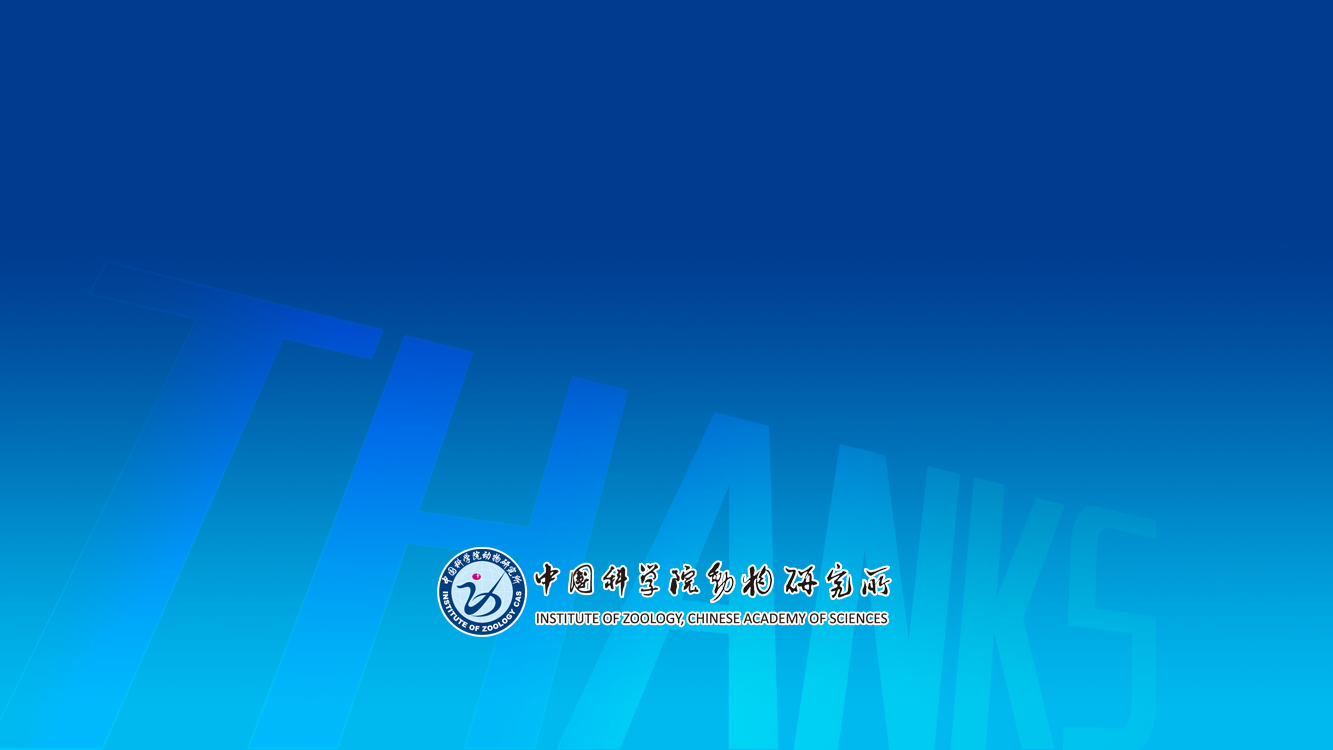 谢    谢！